Figure 2. (A) Classification performance for the left and right early visual cortex, and for the left and right ...
Cereb Cortex, Volume 25, Issue 5, May 2015, Pages 1319–1329, https://doi.org/10.1093/cercor/bht323
The content of this slide may be subject to copyright: please see the slide notes for details.
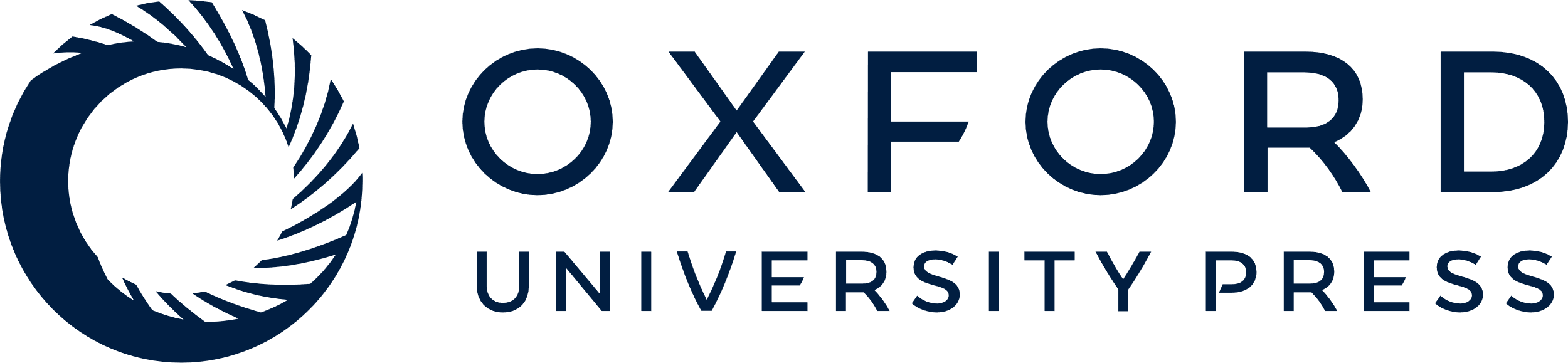 [Speaker Notes: Figure 2. (A) Classification performance for the left and right early visual cortex, and for the left and right parietal cortex (concatenating the voxels from feLIP and feVIP). (B) Classification performance for feLIP and feVIP, as well as the 2 regions combined, after concatenating the voxels from left and right hemispheres. Means across 14 subjects ± SEM are displayed. Chance performance is 25% for number classification and 50% for location classification. The group ROIs for feLIP and feVIP (RFX analysis based on 11 participants) are rendered onto the average surface of Caret PALS atlas (see Materials and Methods for details of ROI definition).


Unless provided in the caption above, the following copyright applies to the content of this slide: © The Author 2013. Published by Oxford University Press. All rights reserved. For Permissions, please e-mail: journals.permissions@oup.com]